Скульптура
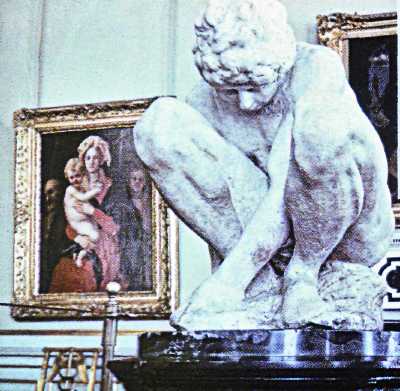 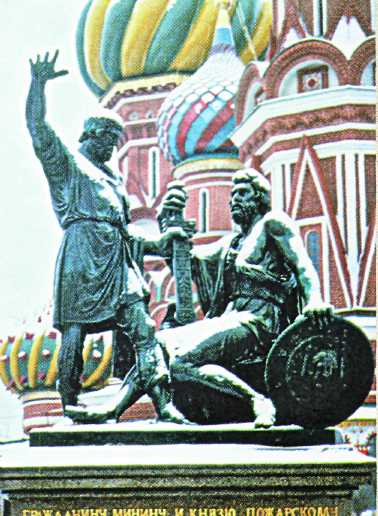 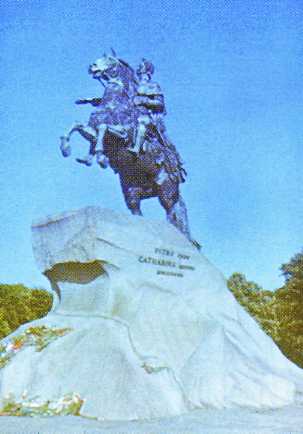 Молчаливая муза
Неправда ли - примерам нет конца
Тому как образ, в камне воплощенный,
Пленяет взгляд потомка восхищенный
И замыслом и почерком резца?

Творенье может пережить творца:
Творец уйдет, природой побежденный,
Однако образ, им запечатленный,
Веками будет согревать сердца.

Микеланджело
Скульптура
С произведениями скульптуры мы встречаемся ежедневно, они сопутствуют нашей повседневной жизни – это памятники на площадях, мемориальные доски, фонтаны и лепные вазы в парках и скверах.
Что такое скульптура?
Скульптура – это художественное произведение, созданное путем резьбы, лепки или отливки. 
Слово «скульптура» произошло от латинского слова «высекать».
Как вид изоискусства скульптура характеризуется тем, что ее произведения имеют трехмерный объем.
Жанры скульптуры
Главный объект изображения в скульптуре – это человек и животное. 
Подобно художнику, скульптор передает в своей работе характер человека, его внутренний мир. Чувства человека и его душевное состояние мы читаем в чертах лица, в жестах, движении.
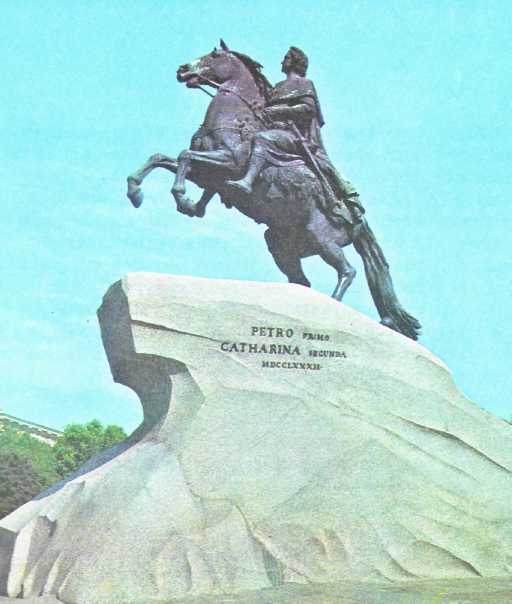 Виды скульптуры
Скульптура делится на два основных вида:

круглую скульптуру  
рельеф
Круглая скульптура
В круглой скульптуре изображенный предмет или фигура имеет такую же объемную форму, какой она бывает в действительности. Скульптор работает при соблюдении всех пропорций.
Рельеф
В рельефе изображение создается объемной формой, частично выступающей над плоскостью. В рельефе можно изобразить большую группу людей и даже пейзаж.
Рельеф
Так как рельефы всегда связаны с плоскостью, их широко используют для художественного оформления стен зданий и для постаментов памятников.
Назначение скульптуры
По назначению скульптура подразделяется на
 
монументальную, 
станковую 
декоративную
 
Это деление обусловлено содержанием скульптуры, размерами произведения, его назначением.
Монументальная скульптура
Монументальная скульптура (памятники, статуи, рельефы) запечатлевает исторические события и образы исторических деятелей. 
Традиционный тип памятника — это одна фигура или групповая композиция, установленные на постаменте.
Станковая скульптура
Произведения станковой скульптуры невелики по размеру.
Основной жанр станковой скульптуры — портрет. Особенно широко этот жанр применяется в круглой скульптуре. 
Круглая скульптура может изображать одного человека (статуя) или нескольких людей (группа), может изображать фигуру человека целиком или фрагментами (торс, бюст, голова).
Декоративная скульптура
Декоративная скульптура является частью архитектурного ансамбля и предназначается для художественного оформления зданий, парков, стадионов, городских улиц, площадей. Это статуи и рельефы, тесно связанные с архитектурой, но не лишенные и самостоятельного значения.
Техника исполнения скульптуры
Лепка - создание формы из мягкого материала (глины, пластилина) путем постепенного его добавления. 
Ваяние - создание нужной формы путем отделения, отсекания лишних масс от каменной глыбы или дерева. 
Метод отливки используется для создания скульптур из металла — бронзы, чугуна, алюминия.
Вопросы для повторения
Охарактеризую каждую из скульптур по виду и по назначению.
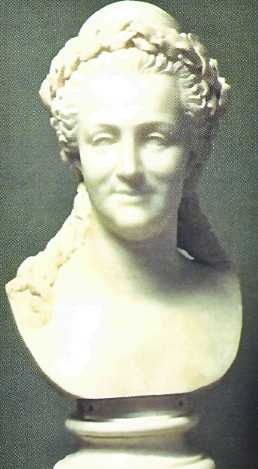 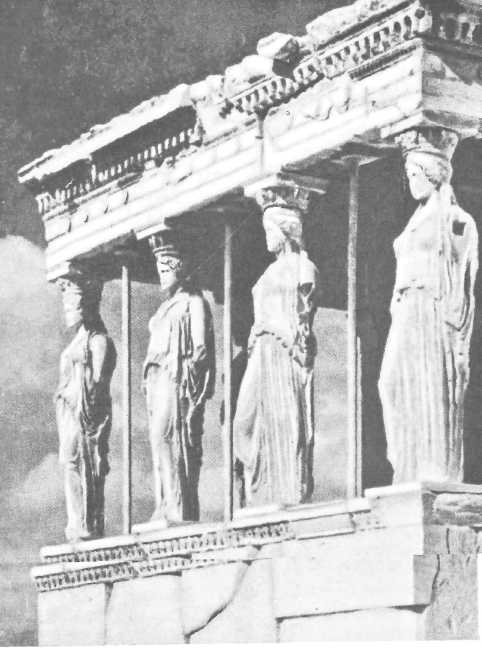 Вопросы для повторения
Что означает слово «скульптура»?
На каком языке говорит «скульптура»?
Какие жанры характерны для скульптуры?
Назовите два вида скульптуры.
Чем рельеф отличается от круглой скульптуры?
Что такое монументальная скульптура?
Какой основной жанр в станковой скульптуре?
Для чего предназначена декоративная скульптура?
Назови техники исполнения скульптуры. Чем они отличаются друг от друга?